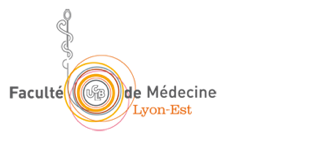 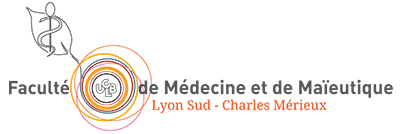 Module de préparation 
aux épreuves de second groupe
Réunion d’information
Lundi 12 mai 2025

Jury Filières MMOK - Jury Filière Pharmacie
	Pr JC Maurin                             Pr LP Jordheim
                Pr V Desestret 		    Pr J Lopez
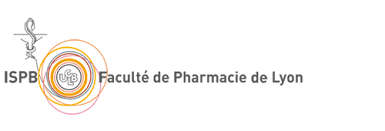 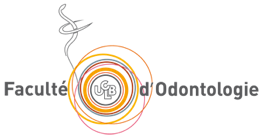 Contexte
Enseignements de l’année PASS/LAS
= épreuves du 1er groupe
Validation des 60 ECTS
Classement de filière
Admis direct
Non admissible
Admissible (AU2G)
Préparation aux oraux
Oraux / entretiens
= épreuves du 2nd groupe
Admis
Non admis
Module de préparation
Réunion d’information

Préparation par les tutorats 
Nécessite inscription
Dates variables entre Est/Sud 
Informations, sujets blancs, détente…
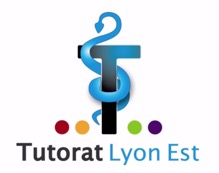 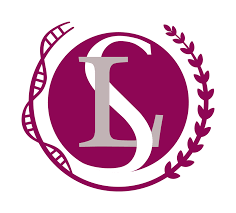 Informations sur oraux/entretiens
2 épreuves orales

 Raisonnement : 
Compétences évaluées: Compréhension, analyse et restitution de données
10 minutes de préparation/lecture d’un document (texte, figures, tableaux) sur un sujet généraliste
1er temps : 
Résumer les points importants abordés par le document 
Analyser et donner votre point de vue synthétique et critique 
Conclure/donner des perspectives 
2ème temps :
Echanges/questions des examinateurs sur le document
Informations sur oraux/entretiens
2 épreuves orales
Relation/conseil : 
Compétences évaluées: Compréhension/analyse d’une situation humaine et formulation d’un conseil

Une personne vous demande un conseil au sujet d’une situation de la vie
1er temps :
Faire  la synthèse de votre compréhension générale de la situation
Formuler les questionnements soulevés par la situation 
Proposer des pistes de résolution de son problème pour l’aider

2ème temps: 
Echanges/questions
Informations sur oraux/entretiens
Evaluation d’autres compétences qu’en année PASS
Epreuves ne nécessitant pas de connaissances préalables 
   dans le domaine de la santé => vie de tous les jours
Ce ne sont ni des épreuves de culture générale, ni de moralité ou de personnalité …. 





Mais capables de raisonner calmement et sereinement !
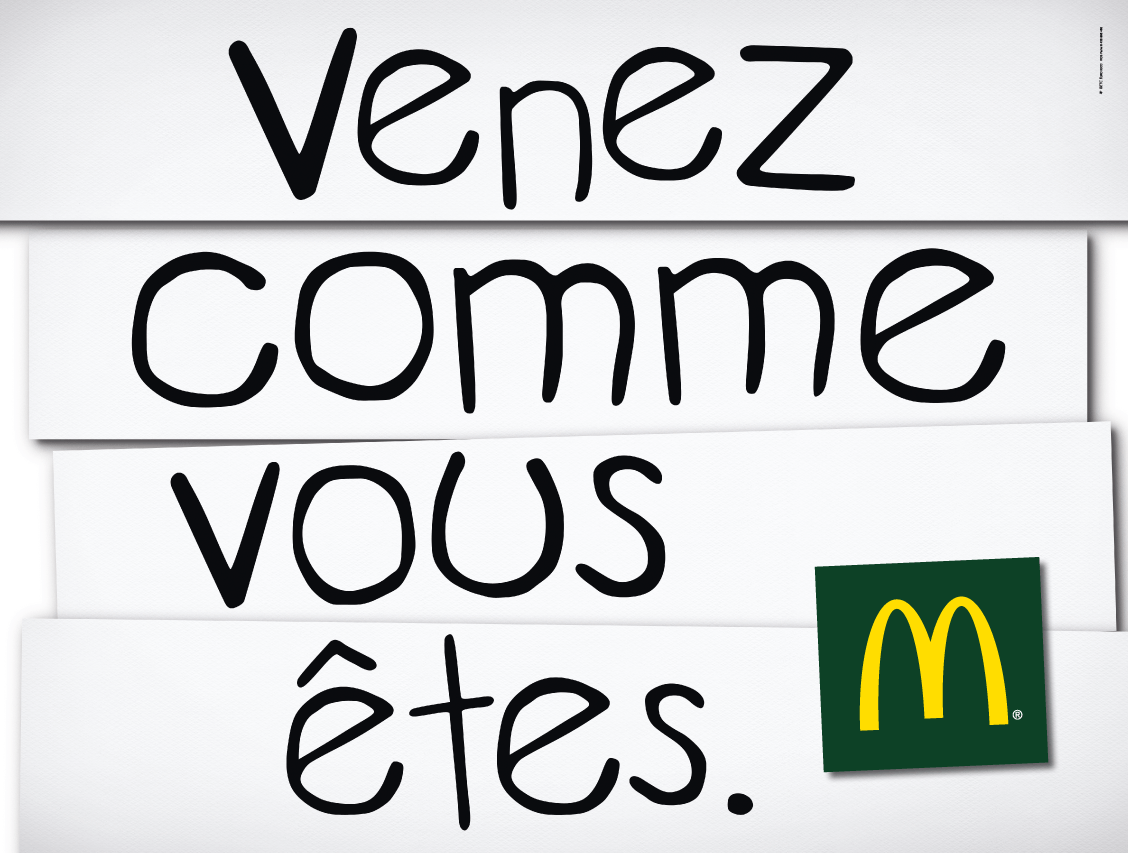 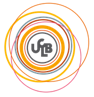 Informations sur oraux/entretiens
Quand ?
Etudiants de PASS Lyon Est: 
Faculté d’odontologie
2-6 juin 8h00-19h00


Etudiants de PASS Lyon Sud: 
Faculté Lyon sud
2-6 juin 8h00-19h00
Déroulement des oraux/entretiens
Convocation par groupes d’étudiants
20 par demi-demi-journée
Salle d’attente
Quelques minutes à quelques heures
Vérification d’identité par carte étudiant
Sans ordinateur, téléphone ou autre objet connecté
Livres, journaux, jeux, boissons, en-cas acceptés
Salle de préparation pour premier oral = 10 minutes
Pas de document
Stylo + surligneur
Brouillons mis à disposition
Salle de premier oral
2-4 examinateurs
Identification par numéro étudiant
Restitution des documents avant de sortir
Salle de deuxième oral
2-4 examinateurs
Identification par numéro étudiant
Restitution des documents avant de sortir
Récupération des affaires personnelles
Déroulement des oraux/entretiens
Salle d’attente
Minutes-heures
1 surveillant
Salle de préparation
10 minutes
1 surveillant
Oral 1
10 minutes
2-4 examinateurs
Transfert
Oral 2
10 minutes
2-4 examinateurs
Transfert
Transfert
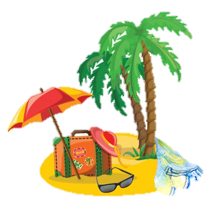 Déroulement des oraux/entretiens